Always Changing Girls and Puberty
Middle School Girls
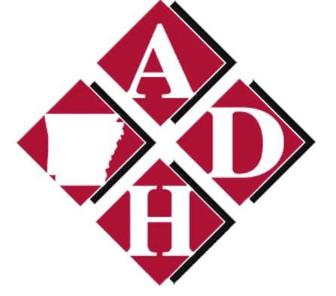 Today’s Class Guidelines
Don’t be afraid to ask questions 
Be respectful of your peers 
No personal stories
We will use appropriate medical terms
Class Agenda
Puberty
Video
Personal Hygiene 
Healthy Bodies
Questions
VIDEO
Why is Personal Hygiene Important?
You are less likely to get sick
You will feel better about yourself
Others will enjoy having you around
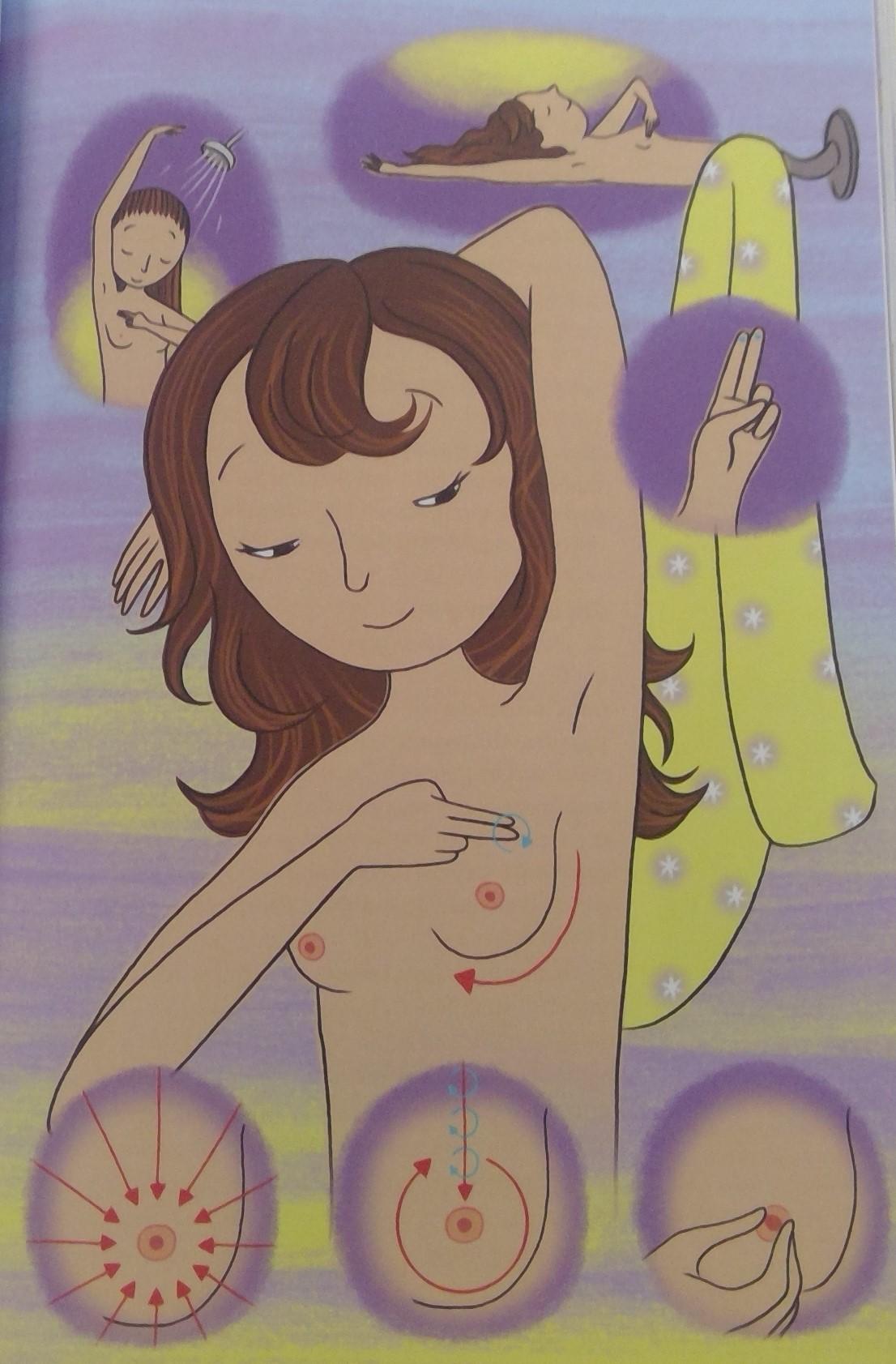 Puberty:Female Reproductive System
Examine each breast monthly.
Become familiar with how your body feels. That way if something changes you will know.
If something feels different, tell your doctor.
Female Reproductive System
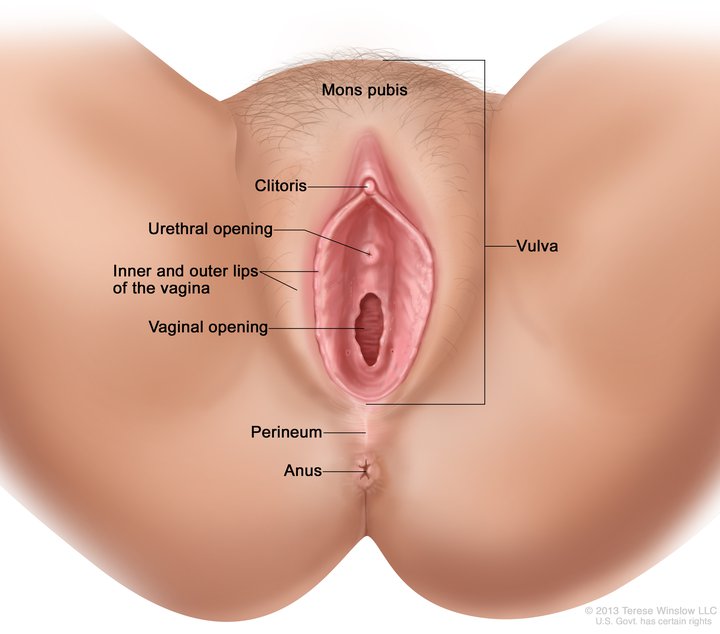 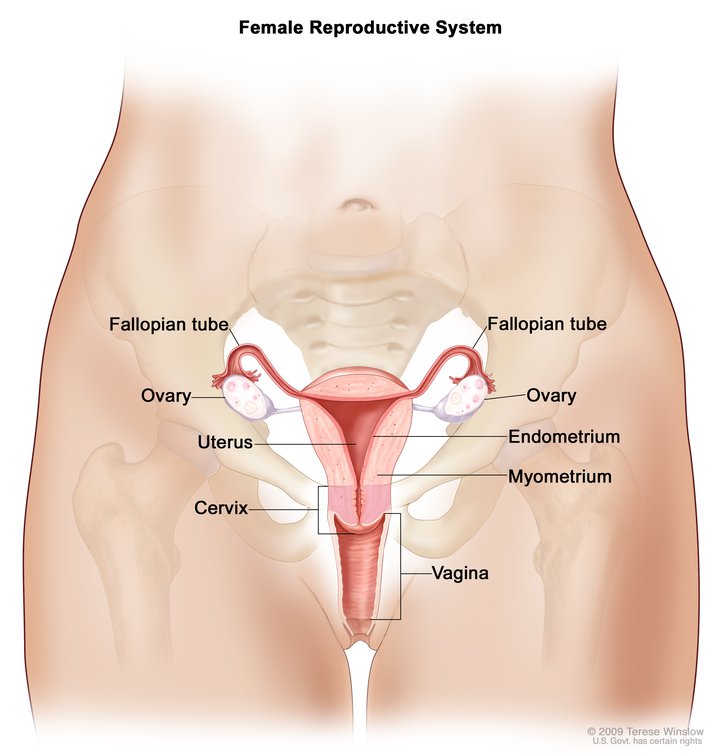 Things that may happen….PMS
Premenstrual Syndrome
Happens days or weeks before 
Being cranky and easily frustrated 
Tearful
Tired
Cramping
Feeling full, fat or bloated
The PERIOD.
Also known as menstruation
Vaginal bleeding
Each menstrual cycle begins with a few days of flow 
Lasts about 1-5 days every month
May not happen every month 
    at first….
FLOW?
The process where your uterus begins to shed its lining
This process is what causes vaginal bleeding aka flow
The period of time between each cycle is 24-28 days
How much?
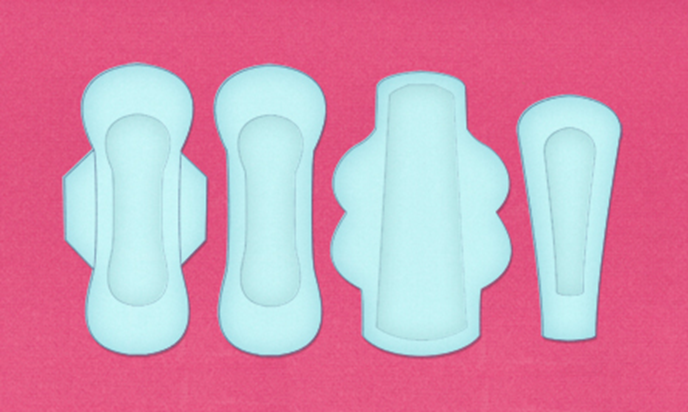 PADS:
Pads go in your underwear and have a sticky back
Change often
Dispose of them by rolling them up and putting them in toilet paper
NEVER FLUSH!!!!
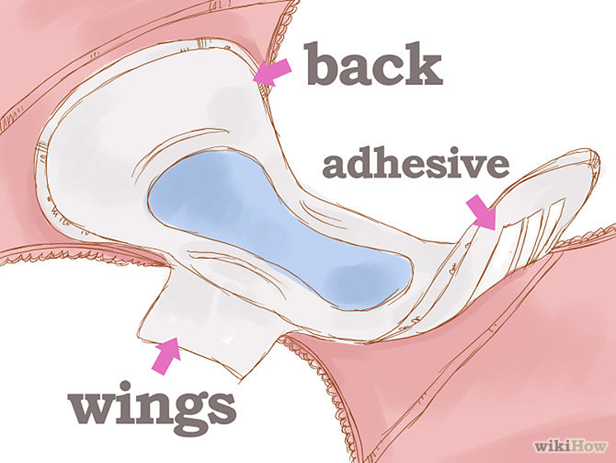 TAMPONS
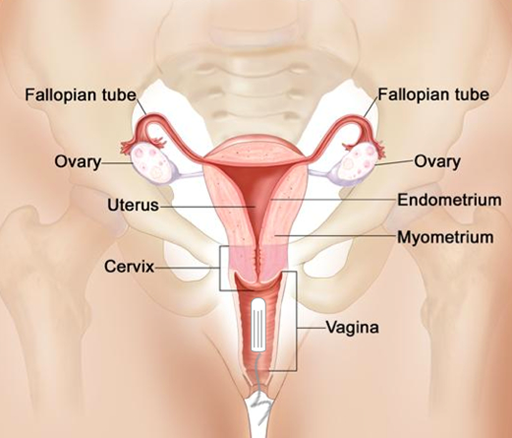 Tampons are inserted into your vagina and should be changed every 4-8 hours or more often as needed.
MENSTRUAL CUP:
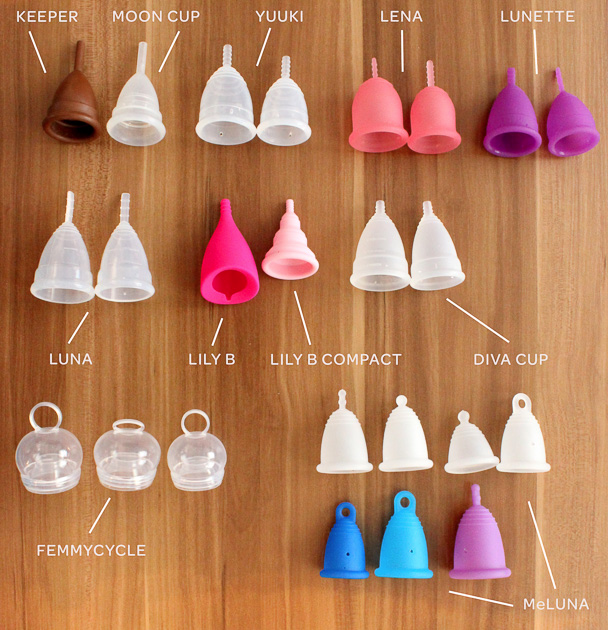 Made of silicone or latex rubber
It forms a seal by resting on the vaginal wall 
Most are reusable, but there are some that are disposable
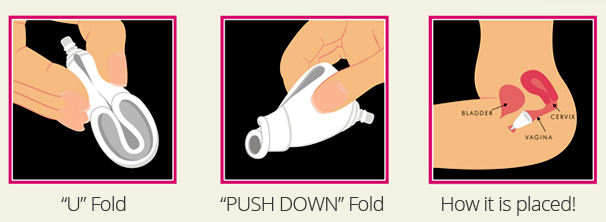 Personal Hygiene
Sweating
Body produces more sweat; body odor. (2.6 million glands)
Why you sweat:
Helps to regulate body temperature.
Bathe/shower with soap daily
Change sweaty clothes.
Control underarm odor and wetness with deodorant or antiperspirant
Personal Hygiene
Skin Care
Oil glands become more active
Oil and dead skin cells lead to acne
Cleanse twice a day
Don’t worry; acne is a normal part of puberty, and you can do things to reduce it.
Personal Hygiene
Healthy Hair

Shampoo hair regularly (daily if you want to)
Shampooing helps remove dirt, oil and styling products
Massage conditioner into your hair 
If hair is cut short, use sunscreen on your scalp
Personal Hygiene
Oral Health (care of your teeth)
Brush teeth and gums with a fluoride toothpaste at least twice a day
Floss teeth daily
See your dentist on a regular basis (Cleanings 2x per year)
Drink fluoridated water  (if available)
Personal Hygiene
Hand Washing
The One thing YOU can do to prevent the spread of germs such as cold, flu, stomach bugs and more
Keep your fingernails trimmed 
Wash hands for 20 seconds with SOAP and water:
      WHEN???
Before and after eating
After using the bathroom
After sneezing or coughing
After playing with an animal
Anytime your hands are dirty
Personal Hygiene
Personal Hygiene
Personal Hygiene
Foot and Shoe Care

Let your shoes air dry
Wear socks to help absorb odor
Use foot powder or spray for your feet and shoes (especially if you have athlete’s foot)
Keep your toenails trimmed and clean
Inspect your feet when taking a shower or bath for cuts or abrasions (especially if you go barefoot)
Always wear shower shoes or flip-flops in gym showers
Keep shoes away from pets.
Healthy Bodies
Stay active
Eat nutritious foods
Good hygiene
Personal Safety
Plenty of sleep (but not in class)
Do not use drugs of any kind, including tobacco, alcohol, street (illicit) drugs, over-the-counter medication or prescription drugs
Who to Talk to
Family member: 
     Mom, Dad, Grandma, Grandpa, Uncle, Aunt, etc.
     (Just make sure it is someone old enough to give you
      good advice.)
Teacher, school nurse, coach, counselor
Doctor
Any trusted adult
TakePRIDEIn Who You Are…Thank you for your attention!!!
Resources
Proctor and Gamble Always Changing and Growing Up Program